Konkomitantní modulace periatriálních gangliových plexů – zvyšuje účinek ablace fibrilace síní?
MUDr. Predrag Stojadinović
Institut klinické a experimentální medicíny IKEM, Praha

XVIII. české a slovenské sympozium o arytmiích a kardiostimulaci
7.11.2021
[Speaker Notes: Dobrý den, dámy a pánové. Cílem této prezentace je seznámit vás s docela komplexní problematikou autonomní regulace srdečních funkcí do které i necíleně zasahujeme při katetrizační léčbě fibrilace síní.]
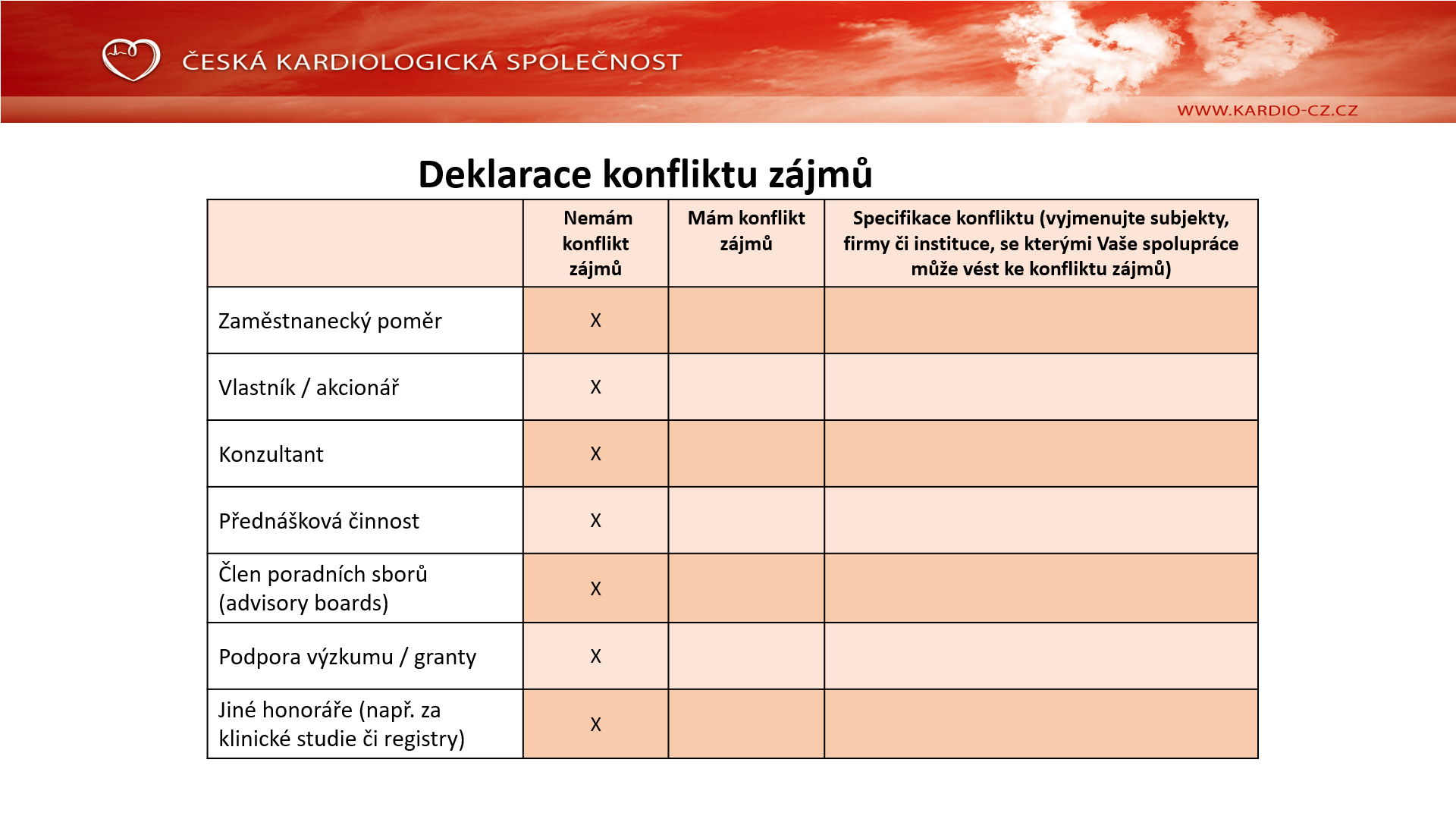 Anatomická a funkční organizace ANS
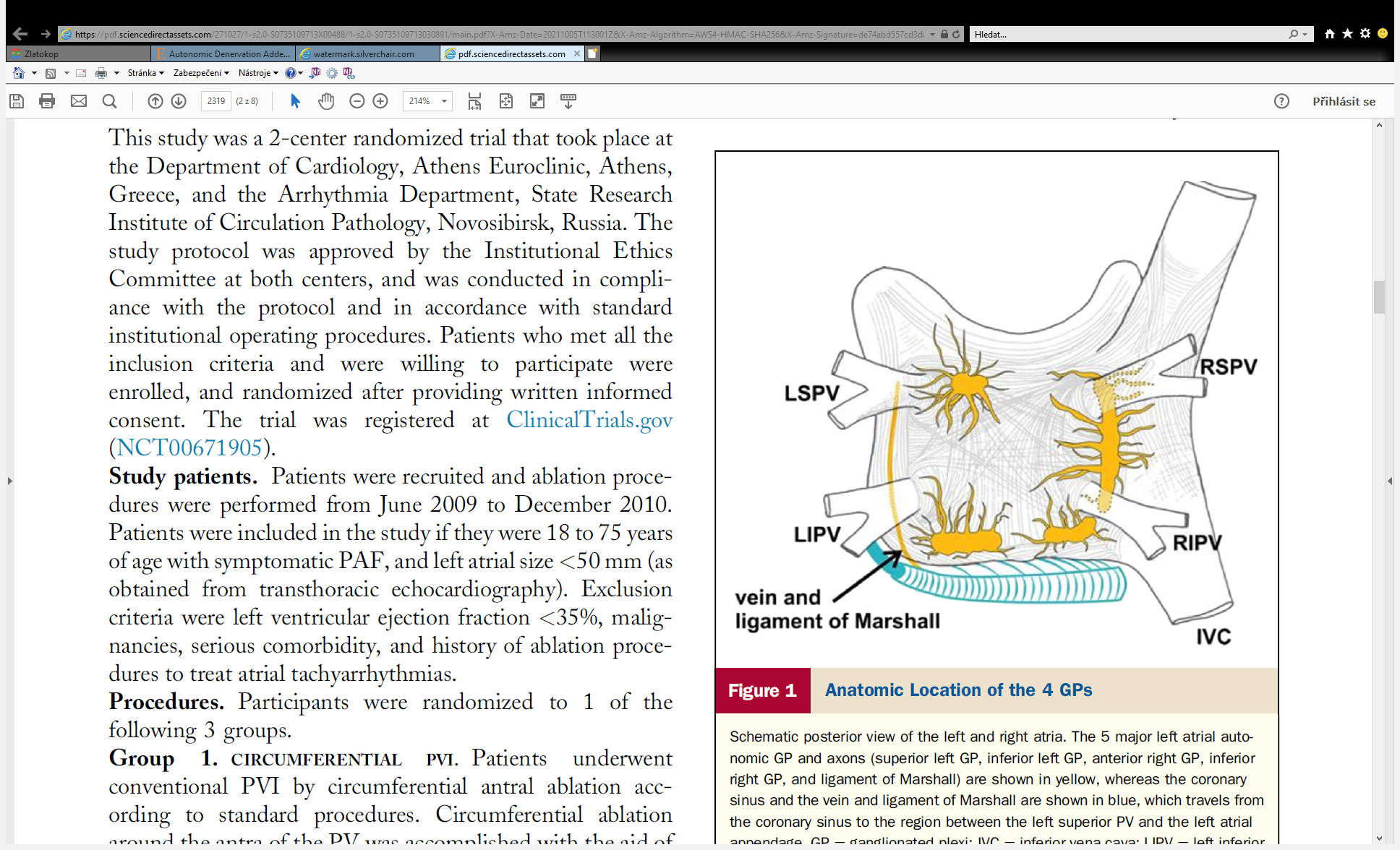 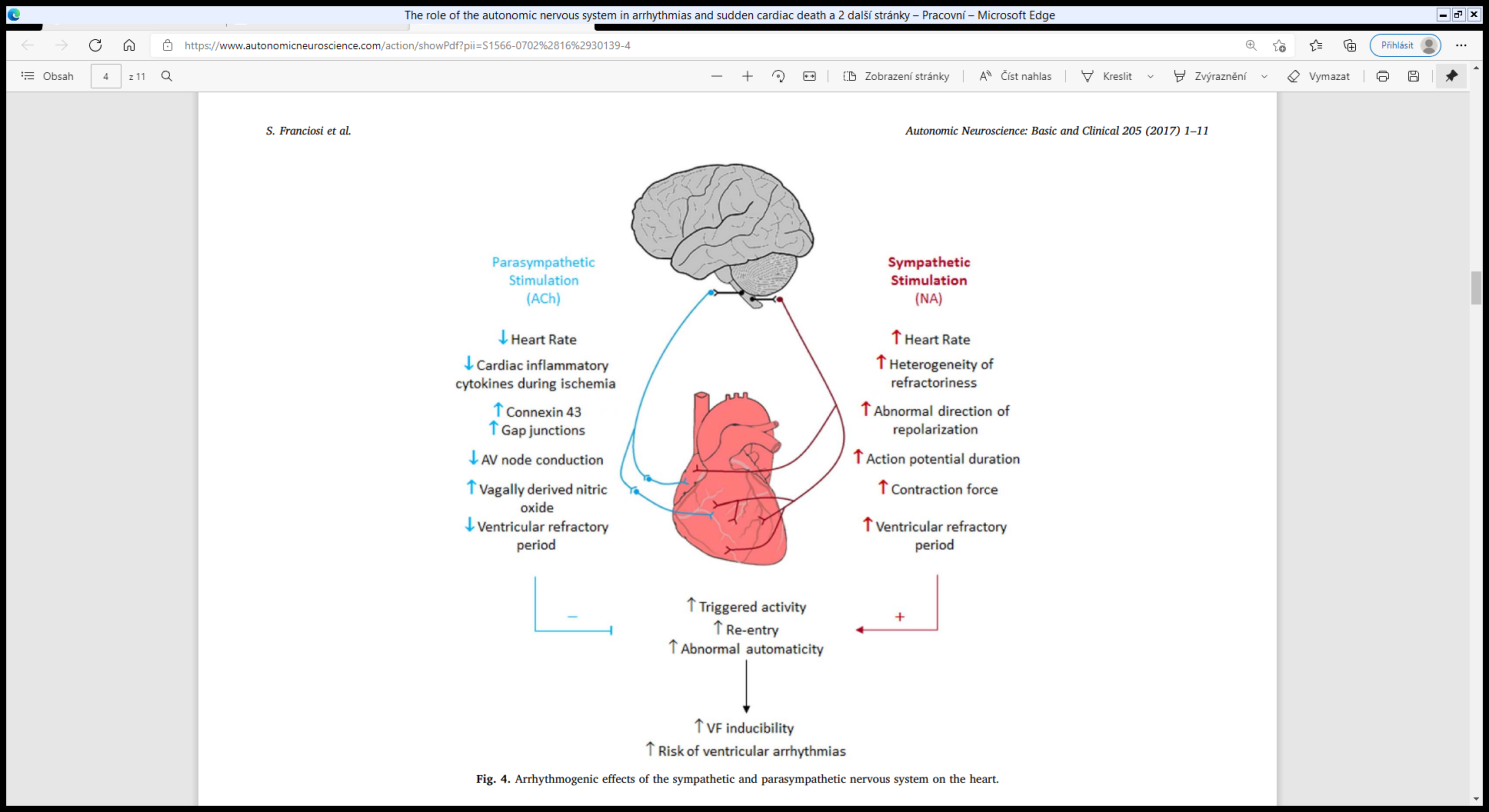 Calkins et al., 2012 HRS/EHRA/ECAS Expert Consensus
S. Franciosi et al. Autonomic Neuroscience: Basic and Clinical 205 (2017) 1–11
[Speaker Notes: ANS se zásadním způsobem podílí na řízení srdeční činnosti. Tradičně se rozděluje na sympatickou a parasympatickou část ale později bylo objevena třetí tzv. enterální část. Název autonomní není správný, protože je funkce ANS přísně regulována vyššími nervovými centry. Obrázek uprostřed znázorňuje klasickou představu o funkcích sympatiku a parasymatiku. Musíme si uvědomit, že se tyto dva systému nechovají čistě antagonisticky ale spíše koordinovaně protože v řadě situacích (jako je nocicepce bolesti nebo banální horečka) je aktivita obou systému zvýšená. Ve vztahu k srdci rozlišujeme extrinzickou a intrinzickou část, která je organizována do pleteně vzájemně propojených nervů, kterým říkáme gangliové plexy Z histologických studií víme, že je koncentrace těchto GP nevyšší v tukových polštářcích kolem ústí plicních žil. Toto vysvětluje i nutnost transmurální léze k jejích destrukci.]
Cirkadiánní a sezónní variace výskytu (začátku) symptomatické fibrilace síní
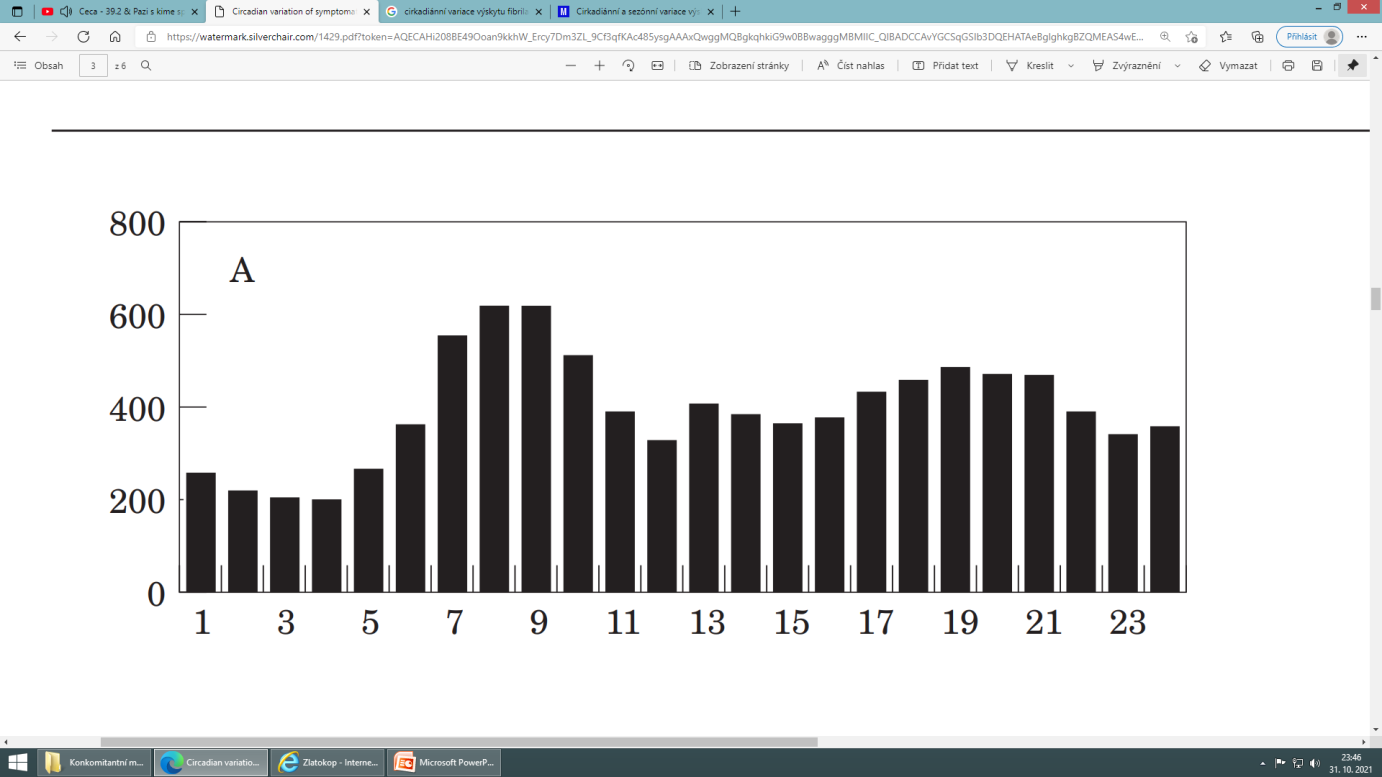 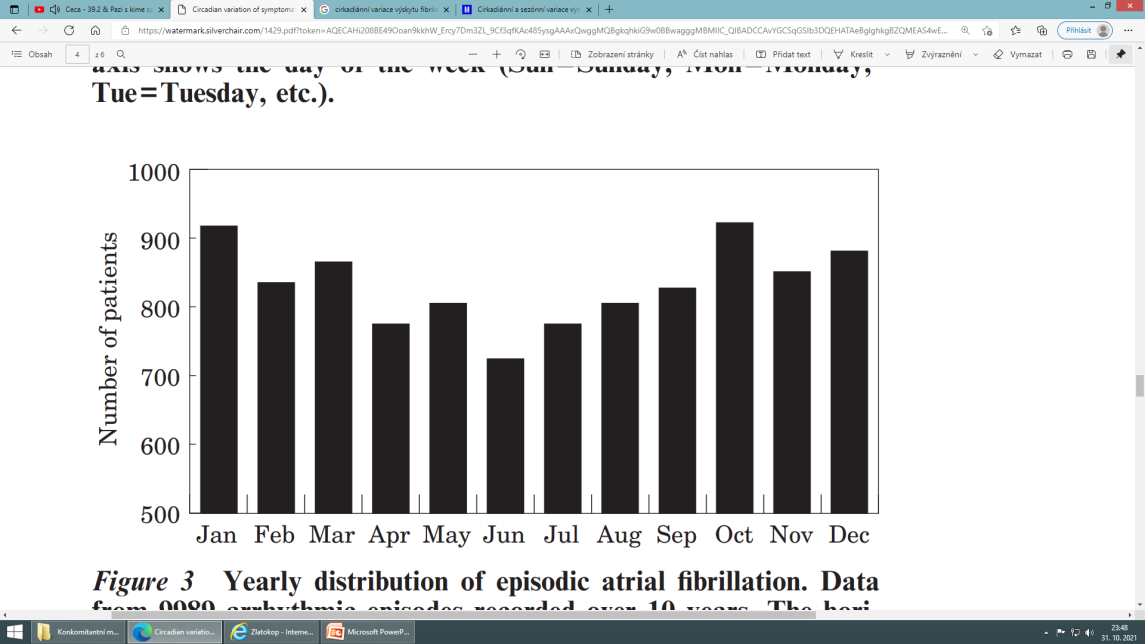 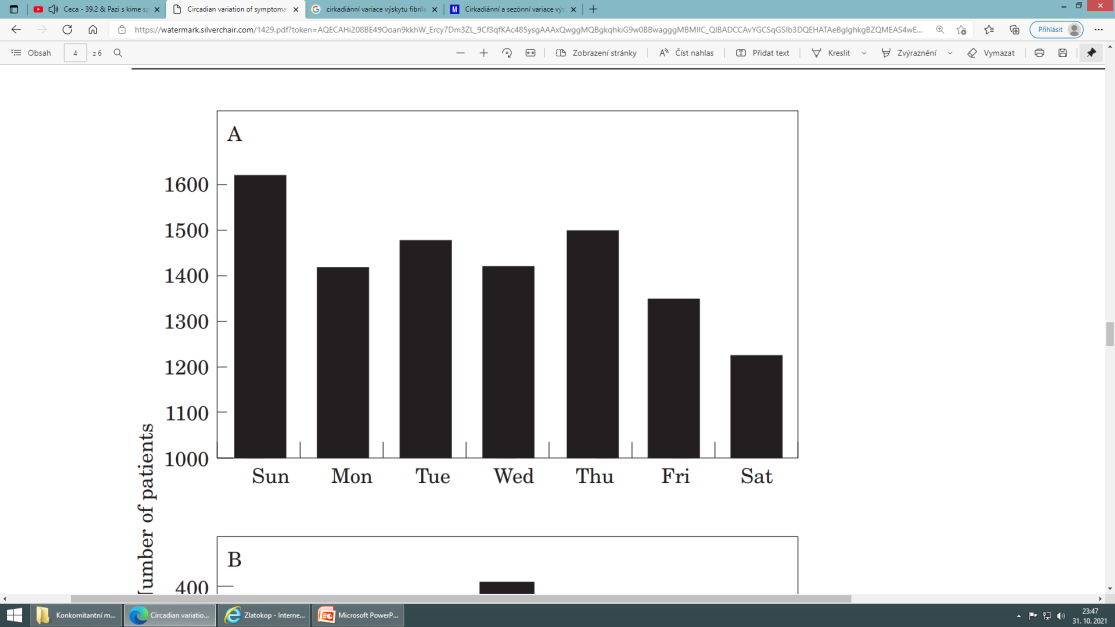 S. Viskin et al. Eur Heart J, Vol. 20, issue 19, October 1999
[Speaker Notes: Fibrilace síní podobně jako komorové arytmie a řada jiných KV onemocnění (IM, CMP) vykazuje cirkadiánní a sezónní variaci výskytu, což kopíruje oscilaci tonu jednotlivých složek autonomního nervového systému. V této studii z Izraele byla fibrilace síní nejčastější v ranních hodinách. Na týdenní úrovni pak nejvíc v neděli a na roční úrovni v zimních měsících.]
„Vagová“ fibrilace síní
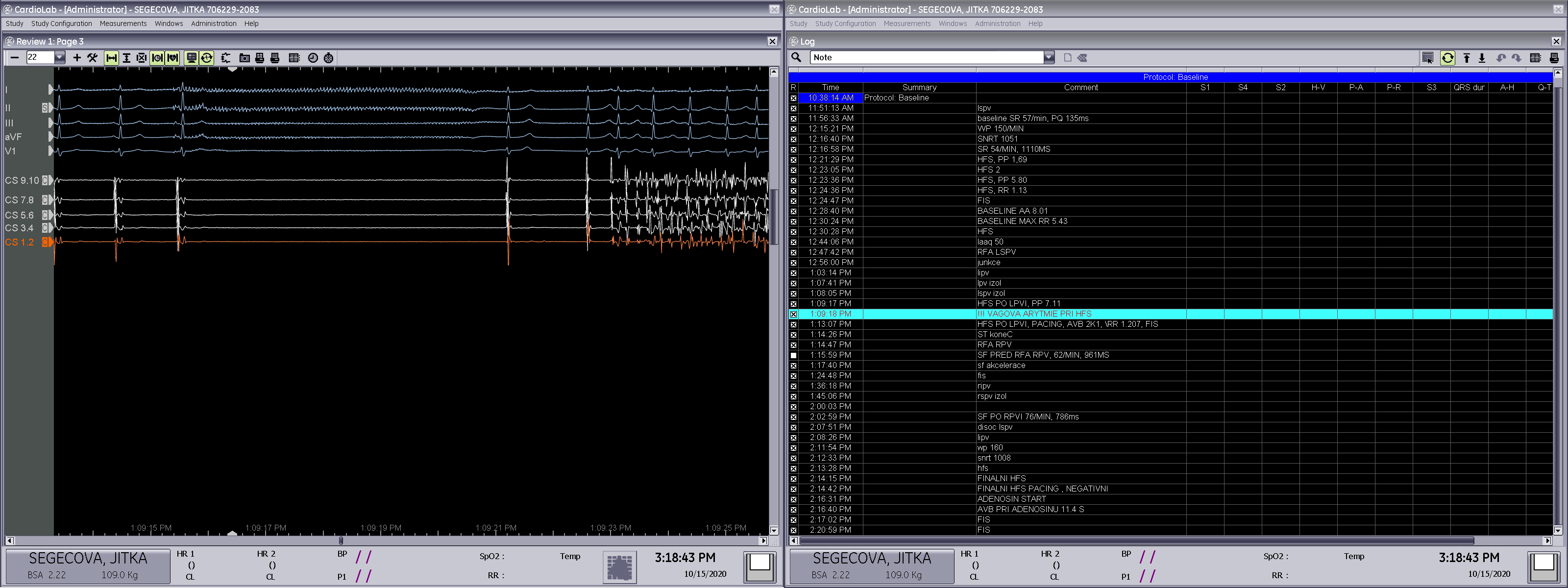 ECVS
I
II
III
aVF
V1
SINUS RHYTHM
prox CS
   |
dist CS
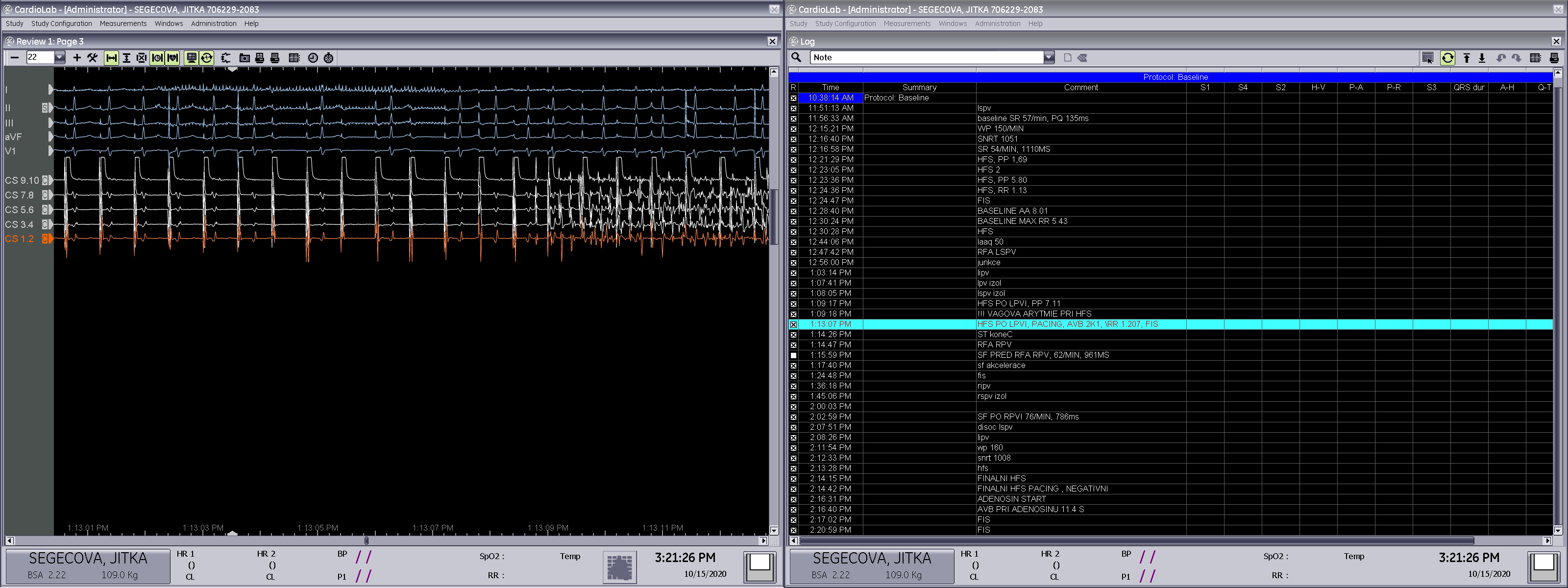 ECVS
I
II
III
aVF
V1
ATRIAL PACING
prox CS
   |
dist CS
[Speaker Notes: První observace ze sedmdesátých let ukázaly že nadměrná aktivita parasympatiku ale i sympatiku můžou spouštět fibrilaci síní. Z toho vzniknul koncept vagově a sympatikem mediované fibrilace síní.
Katetrizační procedury nám umožňují docela elegantně studovat odpověď srdce na vagové inputy. Zde je ukázka reakce SA a AV uzlu na ECVS. Při 5s train vysokofrekvenční a vysokovýdejové stimulaci NV (pod foramen jugulare lebky) dochází k sinusové zástavě a intermitentní blokádě vedení v AV uzlu. Současně a reproducibilně ECV stimulace indukuje ektopii která spouští fibrilaci síní. Tato globální odpověď srdce je mediována dvěma typy GP – tlumivými (pokud jde o SA i AV uzel) a excitačními v případě fibrilace síní.]
… a po PVI
ECVS
I
II
III
aVF
V1
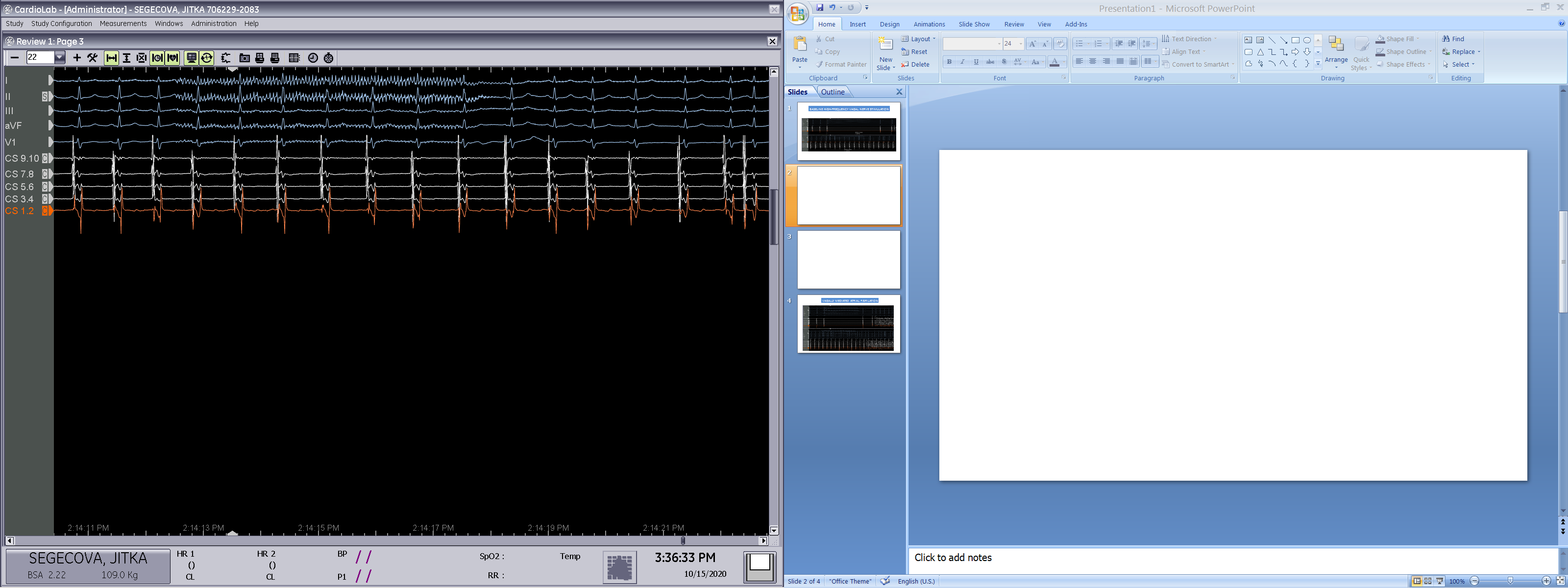 SINUS RHYTHM
prox CS
   |
dist CS
ECVS
I
II
III
aVF
V1
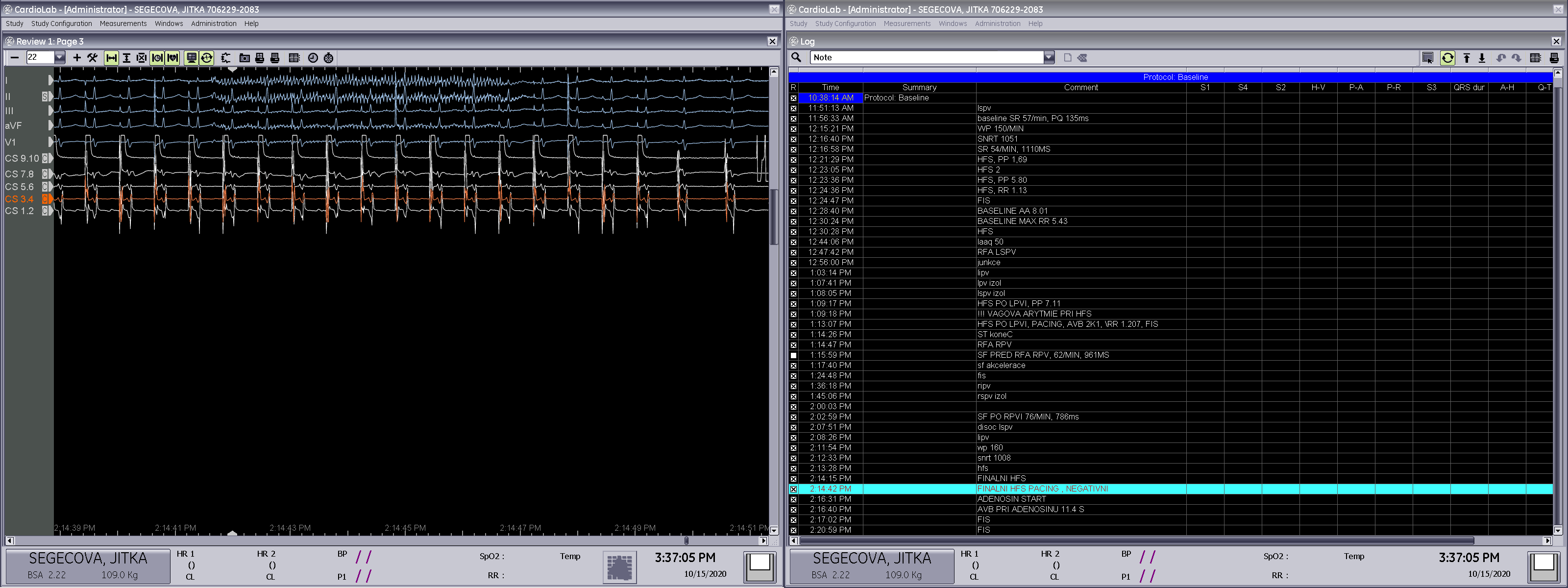 ATRIAL PACING
prox CS
   |
dist CS
[Speaker Notes: U stejného pacienta byla ECV stimulace opakována po široké antrální RF ipž, která vedla k denervaci (respektive) ke kompletní areaktivitě SA i AV uzlu a fibrilaci síní již nebyla indukovatelná.]
Reakce na lokální HFSPravděpodobnostní mapy výskytu AVD-GPs a ET-GPs
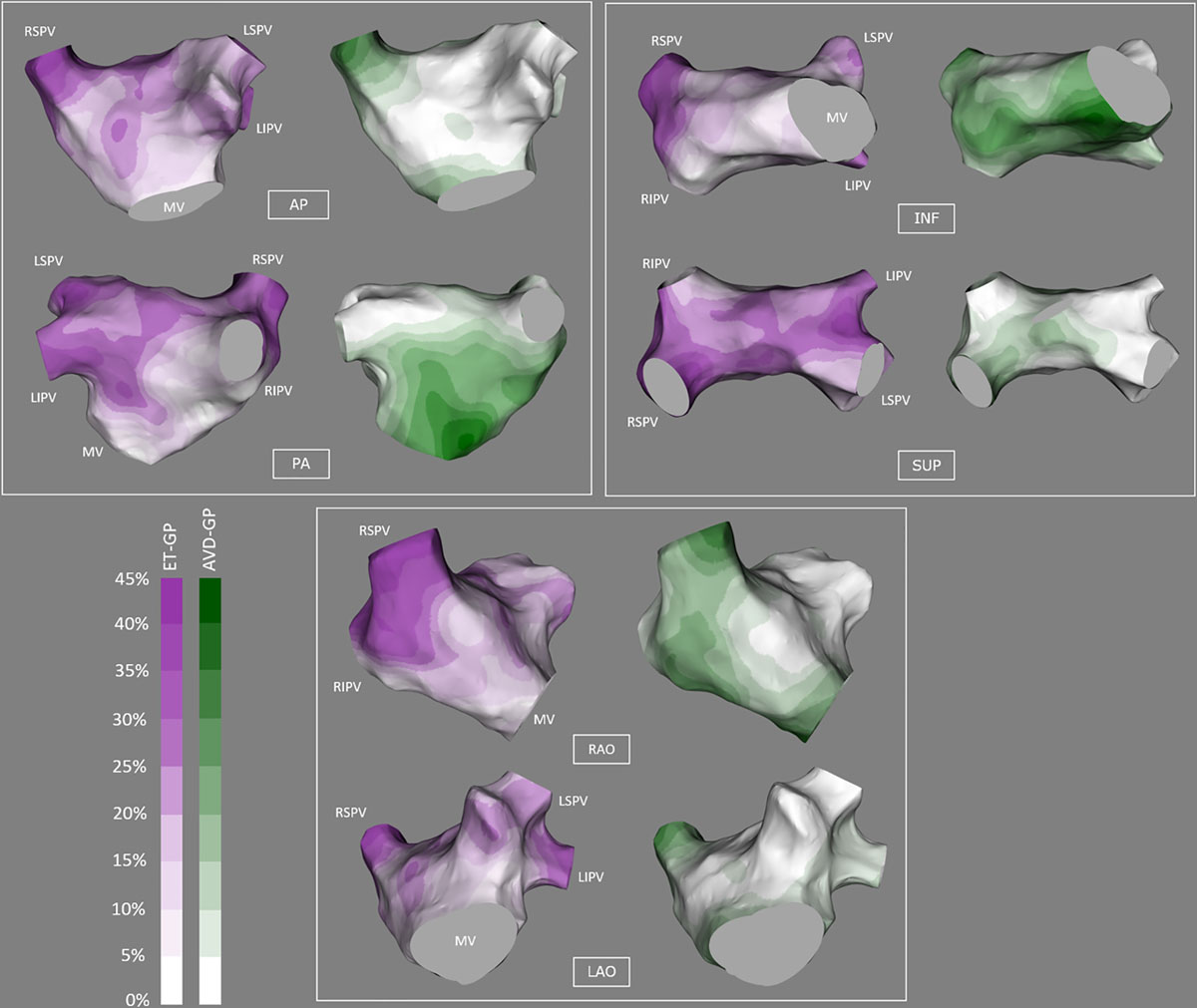 Kim et al, Circ Arrhythm Electrophysiol 2020; 13(9):e008715.
Kim et al., J Cardiovasc Electrophysiol 2018; 29(12):1624–34.
[Speaker Notes: V této práci skupina z Londýna endokardiálně mapovala celou levou síň pomocí HF stimulace a na základě anatomické distribuce kardioinhibičních a excitačních reakcí vznikly tyto pravděpodobnostní mapy intrinsického nervového systému srdce. Vidíme, že existují zřetelné oblasti s vysokou a nízkou pravděpodobností excitačních GP a jejich anatomická distribuce je výrazně odlišná od kardioinhibičních GP. Excitační GP převažují na stropě a kolem ostií plicních žil a proto jsou kolaterálně poškozená během ipž termickou energií. Toto do určité míry vysvětluje proč máme více rekonekcí do plicních žil než je klinických recidiv fibrilace síní.]
Efekt ablace GPs na úspěšnost kat. ablace fibrilace síní
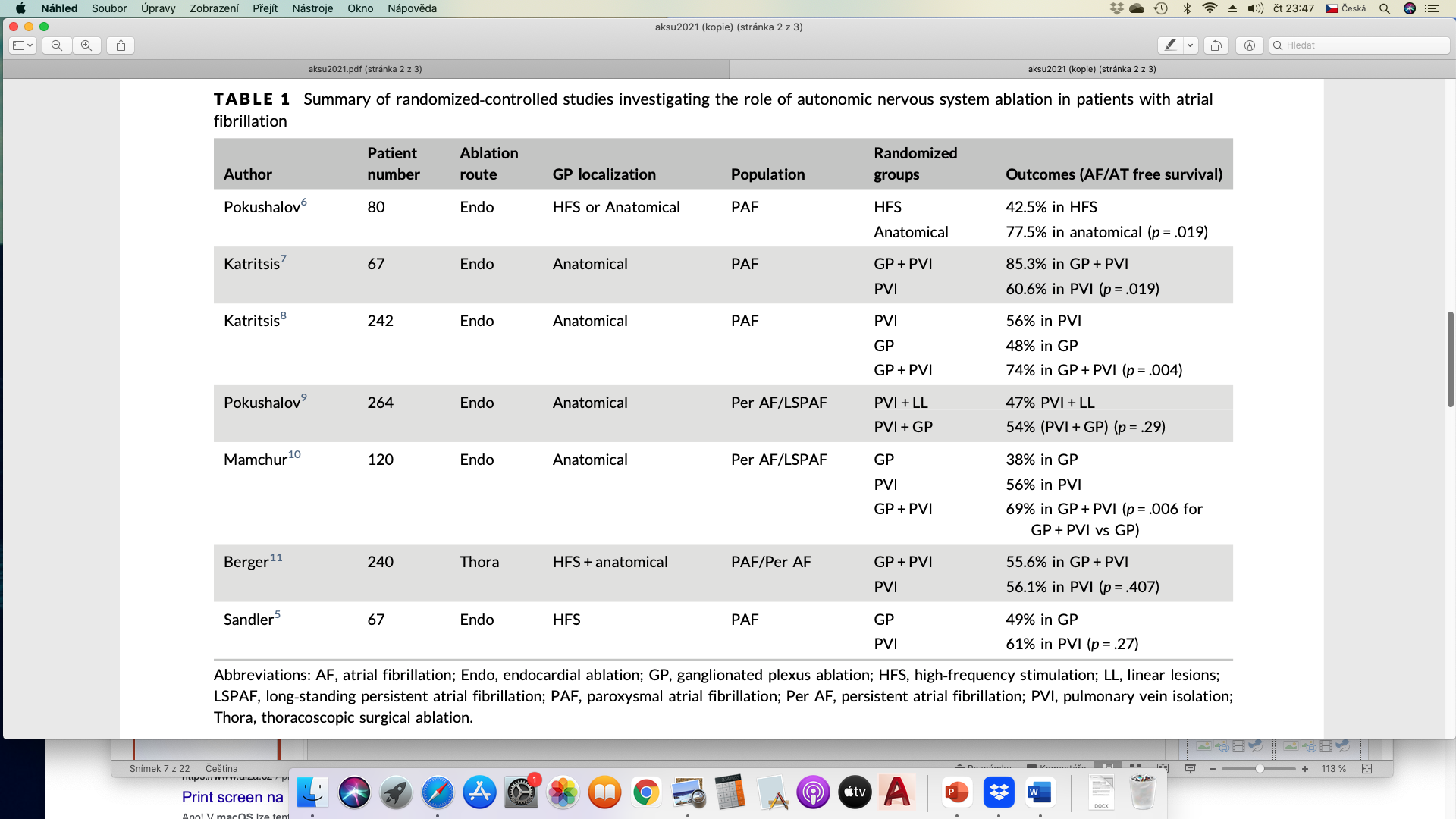 Aksu et al., JCE 2020
[Speaker Notes: V minulosti se problematika fibrilace síní a GP intenzivně zkoumala. Výsledky klinických studií nejsou jednoznačné. V některých studií byla současná ablace GP k ipž spojená s lepším klinickým výsledkem kat. ablace v některých tento efekt jednoznačně prokázán nebyl. Každopádně žádná studie neprokázala že by samostatná ablace GP byla superiornější vůči ipž. RF energie v rámci IPŽ výrazně ovlivňuje srdeční autonomní funkce, což se projeví i akceleraci sinusového rytmu o průměrně o 10 tepů za minutu. Tento vzestup byl ve studiích pozitivně asociován se sign. Nižším výskytem recidiv fibrilace síní po ablaci. Problém je v tom, že tento vztah nemusí být nutně kauzálně ale pouze epifenomen nižšího věku a absence komorbidit.]
Změna srdeční frekvence po PEF vs RF IPŽ
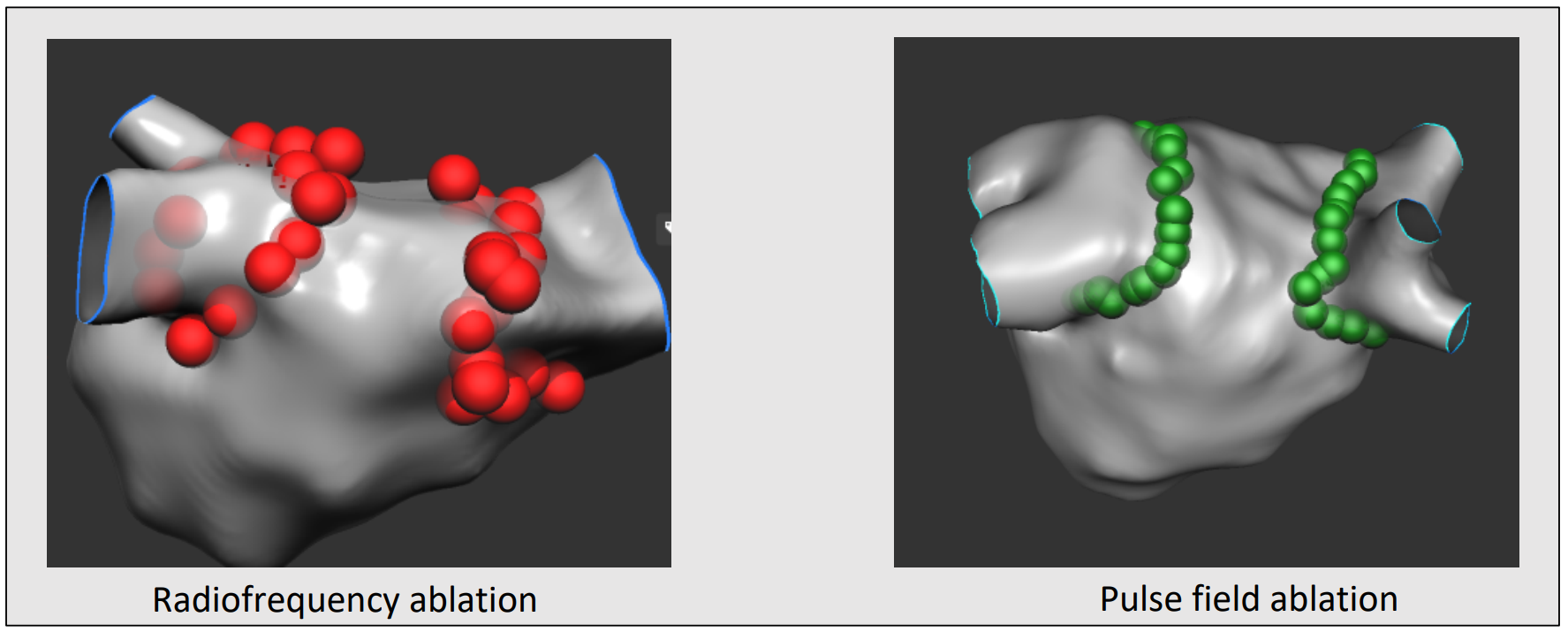 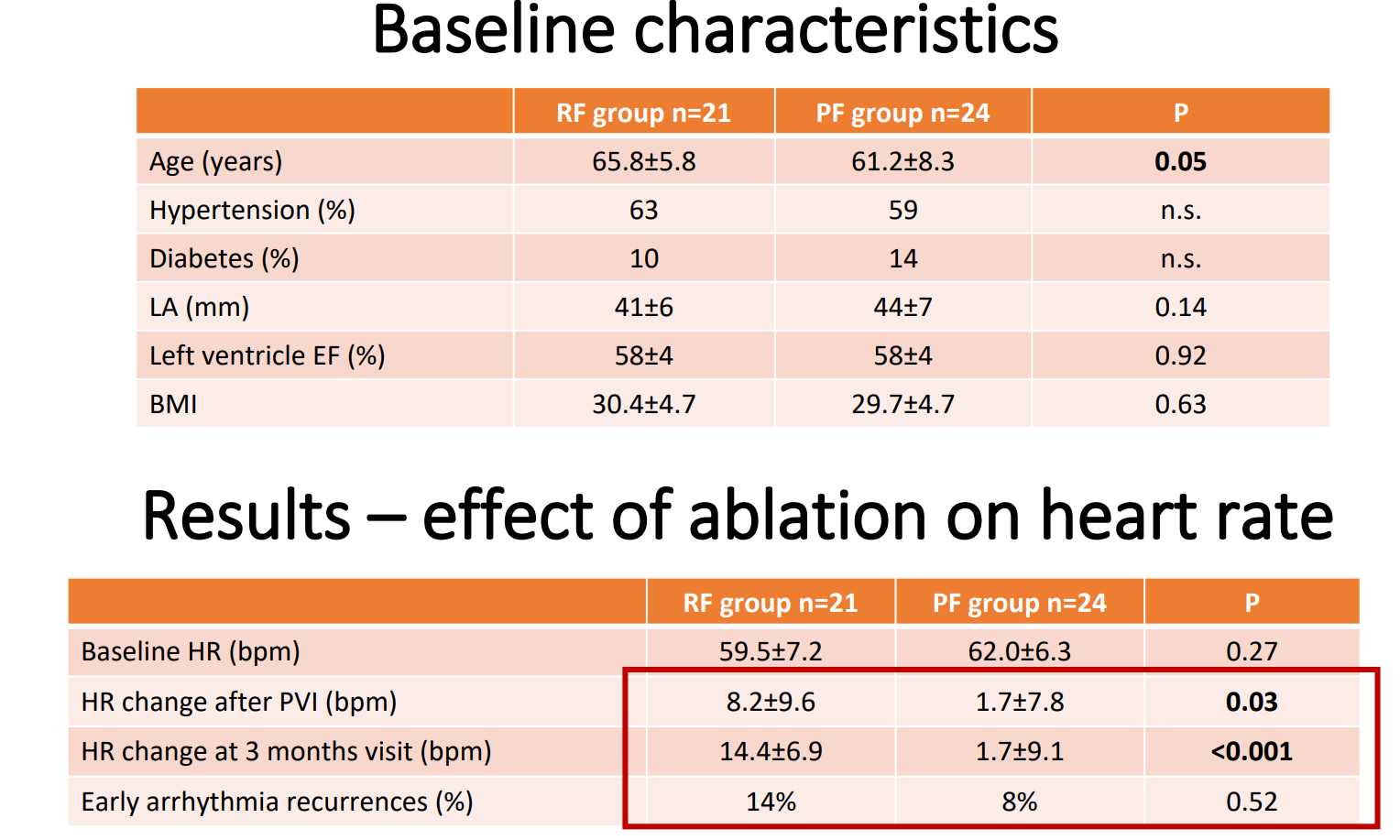 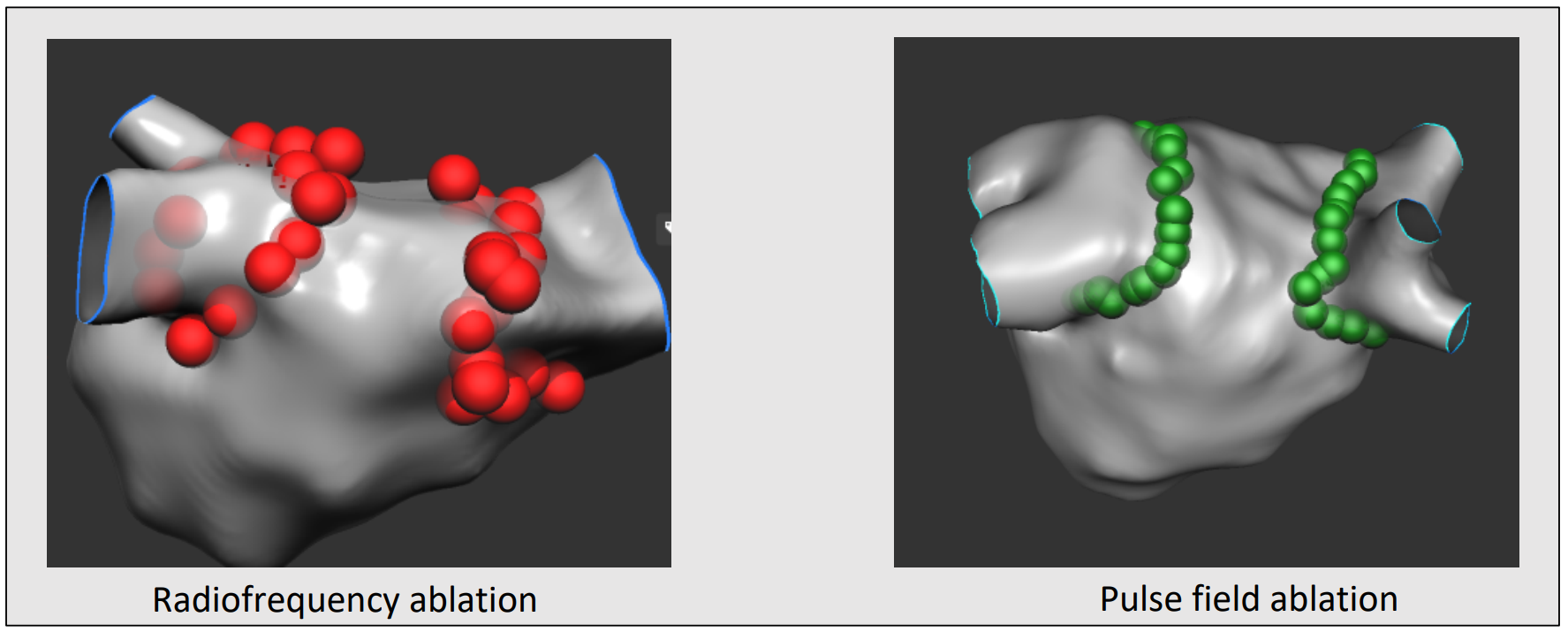 Peichl et al., EHRA 2021
[Speaker Notes: S přichodem nových technologií jako je elektroporace se tato problematika stává centrem zájmu. Z histologických studií víme že elektroporace šetří nervy a teoreticky by kvůli tomu mohla být méně účinná než RFA. Proto jsme na našem pracovišti provedli studie, kde jsme srovnávali vliv IPŽ na tepovou frekvencí pomocí elektroporace systémem Affera a RF energií. A skutečně akcelerace sinusového rytmu po izolaci plicních žil byla méně výrazná u elektroporace na rozdíl od radiofrekvenční ablace. Nicméně, počet recidiv byl přibližně stejný v obou skupinách.]
Změny reaktivity SA a AV uzlu na ECVS po IPŽ PEF a RF energií
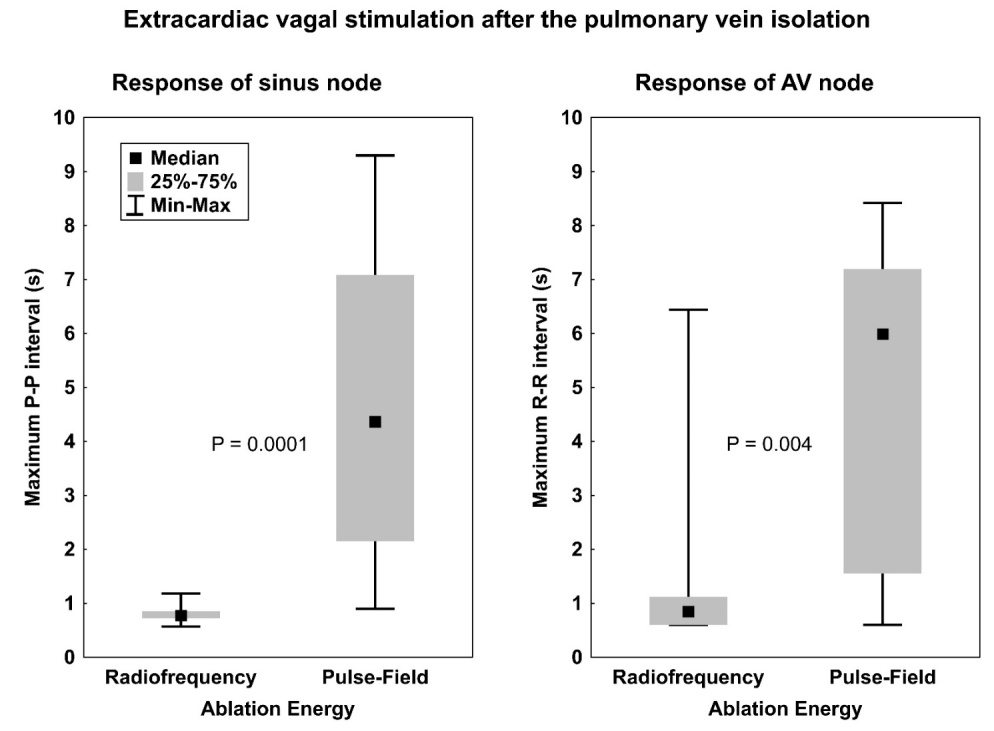 Data are provided as means ± standard deviation or count (percentage). 
*propafenone or amiodarone
Stojadinović et al., HRS 2021
[Speaker Notes: Akcelerace tepové frekvence není jediný aspekt autonomní regulace srdce. Proto jsme provedli další prospektivní studii, kde jsme pomocí ECVS hodnotili reaktivitu SA i AV uzlu před a po ipž pomocí elektroporace a RF energie. Do studie bylo zařazeno 23 pacientů. V tabulce vidíme základní charakteristiky obou skupin, které byly srovnatelné. Prakticky všichni pacienti v obou skupinách měla před ipž masivní reakci obou uzlů. Po Ipž měla většina pacientů v elektroporační skupině zachovalou reaktivitu SA i AV uzlu což je zásadní rozdíl oproti RFA. Follow up těcho pacientů běží ale zatím se zdá že outcome ve smyslu klinických recidiv bude podobný.]
Jednoroční klinické výsledky studií IMPULSE, PEFCAT a PEFCAT II
[Speaker Notes: Letos byly publikovány jednoroční klinické výsledky studií Impulse, Pefcat a Pefcat II ve kterých byla hodnocena bezpečnost a účinnost IPŽ pomocí energie pulzního elektrického pole formou one-shot. Dobrá zpráva je, že velmi vysoká účinnost této metody ve smyslu absence klinických arytmií ve 78% pacientů v celém soubora. Účinnost byla ještě lepší ve skupině s optimalizovanými pulzy. Další výhodou energie pulzního elektrického pole byl výborný bezpečnostní profil a velmi krátký procedurální časy (kolem 90min včetně 20minutového mapování ).]
Závěry
ANS hraje důležitou roli v patogenezi fibrilace síní

Abolice vagových reflexů u RF izolace plicních žil je žádoucí (ekvivalent transmurality u zdravějších pacientů)

Elektroporace účinně ovlivňuje cílovou tkán excitačních GP aniž by měla podstatný vliv na autonomní inervaci srdce
[Speaker Notes: Vagové reflexy = markér zdraví.]
Děkuji za pozornost